EU and You?
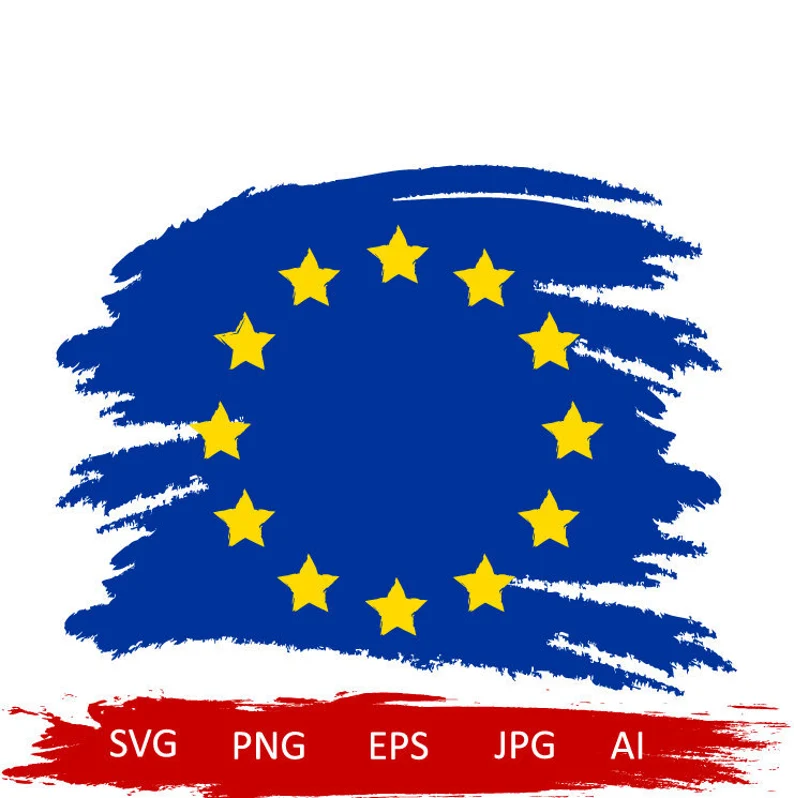 Pubquiz zur Europawahl am 09.06.2024
Dein Weg zum EU-Master
Ein paar Regeln zu Beginn:
Jede Gruppe/jede:r Teilnehmer:in überlegt sich einen Teamnamen
Insgesamt drei Runden mit jeweils 8 - 9 Fragen (erst A, B, C, D; dann Schätzfragen und abschließend so viele Antworten, wie möglich) 
Alle Antworten müssen auf Zettel notiert werden, nach jeder Runde (alle Fragen einer Kategorie) werden die Zettel eingesammelt und zwischenausgewertet
Sobald eine Frage verlesen wurde, haben die Teams/Spieler:innen 60 Sekunden Zeit die Frage zu beantworten
Am Ende gewinnt die Gruppe/die Spieler:in mit den meisten richtigen Antworten in allen drei Runden
Runde 1: A, B, C oder D?
1952 wurde die Vorläuferin der EU gegründet. Welches Land war einer der sechs Mitbegründer?
Durch den „Schengen-Raum“ entfallen seit 1985 Grenzkontrollen in der EU. Woher kommt der Name Schengen?
„EU-Digitalpolitik“ ist ein Überbegriff, der viele Politikfelder berührt. Was aber ist kein Teil der EU-Digitalpolitik?
Was haben Barack Obama und die EU gemeinsam?
Die offiziell kleinste Stadt in der EU liegt in
Das längste offiziell notierte Wort mit 80 Buchstaben kommt aus
Das erste Land, das aus der EU ausgetreten ist, war
Das Land, das am meisten Süßigkeiten verzehrt (gemessen an den Ausgaben pro Kopf), ist
Lösungen
Runde 2: Schätzfragen
Wie viele Mitglieder hat die EU im Moment?
Der Mindestlohn in Luxemburg beträgt 13 Euro, _____________ mal so hoch wie in Bulgarien.
Spanien hat mit durchschnittlich __ Jahren die höchste Lebenserwartung unter allen Mitgliedsstaaten.
Die Hymne Griechenlands ist mit ___ Strophen, nicht nur die längste Hymne der EU, sondern der Welt.
Das weit entfernteste Parlament (Regionalparlament) ist ____ Km von Brüssel entfernt.
Das weit entfernteste Parlament (Regionalparlament) ist ____ Km von Brüssel entfernt.
Die Kosten für Telefonate und Surfen innerhalb der EU nur noch das __-fache wie daheim kosten
Die Europawahlen mit ihren ___ Millionen Wahlberechtigten, die zweitgrößte Wahl der Welt ist.
Der Mont Blanc mit seinen _____ Metern der höchste Berg innerhalb der EU ist.
Lösungen
Runde 3: Möglichst viele Antworten
Was sind die größten Netzwerke im Bereich Social Media, die unter den Digital Service Act („Grundgesetz des Internets“)?
Welche Länder sind momentan die Beitrittskandidaten der EU?
Welche Rechte bringen die Unionsbürgerschaft mit sich?
Welche Länder waren die Gründungsmitglieder der Europäischen Union (damals: Europäische Gemeinschaft für Kohle und Stahl)?
Wo hat die Europäische Kommission in Deutschland überall Vertretungen?
In welchen Städten haben die sieben zentralen Organe/Institutionen der EU ihren Sitz?
Welche deutschen Parteien sitzen momentan im Europäischen Parlament?
Lösungen